Literatura za rešavanje testa
INICIJALNI  PRISTUP  TRAUMATIZOVANOM PACIJENTU  U JEDINICI INTEZIVNOG LEČENJA
Udruženje zdravstvenih radnika Nacionalne asocijacije Rasinskog okruga
Dr Ljubiša  Mirić
Vms Lidija Ignjatović
Kruševac,Januar 2023
Trauma
Strukturni poremećaj ili fiziloški disbalans nastao kao posledica akutnoj izloženosti ljudskog tela mehaničkoj, termičkoj, električnoj, radijacionoj ili hemijskoj noksi
50 milona ljudi je povređeno svake godine 2016 god.  1,25 milona smrtnih ishoda od traume 
OSNOVNO PRAVILO PRISTUPA TRAUMATIZOVANOM PACIJENTU – PROCENITI, PREDVIDETI i PREVENIRATI
Podela traume prema povređenoj regiji
NEUROTRAUMA
GRUDNA (torakalna) TRAUMA – tupa i penetrantna
ABDOMINALNA – abdomen i mala karlica (tupa trauma – kraš i blast, penetrantna trauma
MUSKULOSKELETNA TRAUMA – prelomi koštanih elemenata (otvoreni i/ili zatvoreni), amputacija celih ili delova ekstremiteta i dislokacije velikih zglobova
Grafikon 1. Trimodalna distribucija mortaliteta u traumi
Značaj inicijalnog zbrinjavanja u traumi ogleda se kroz tumačenje grafikona tzv. trimodalne distribucije mortaliteta koji nam prikazuje da je najveći mortalitet preko 50% u prvih nekoliko minuta po nastupanju traume, oko 30% u prvih nekoliko sati inicijalnog zbrinjavanja i sagledavanja težine traume, dok je 20% mortaliteta povezano sa danima nakon nastupanja traume i definitivnom ekspresijom težine trauma po organe i organske sisteme
Adekvatnim tretmanom – brzo, usmereno i ciljano postižemo smanjenje mortaliteta u drugoj i trećoj vremenskoj grupi tj u satima i danima nakon nastupanja traume (HOSPITALNI TRETMAN)
POLITRAUMA
„ Istovremena teška povreda najmanje dve telesne regije pri čemu jedna od tih povreda ili kombinacija više njih ugrožava život pacijenta“ (H.Tscherne 1984god)
Najzastupljenija je kroz tzv SAOBRAĆAJNU POLITRAUMU i kao takva predstavlja “bolest 21. veka” mlade, zdrave populacije (16-40 godina)
 Uzrok je oko 16% invaliditeta u populaciji i zato se sa punim pravom smatra da će saobraćajni traumatizam do 2030 god. zauzeti treće mesto po uzroku mortaliteta u populaciji
TRAUMA PACIJENT – KRITIČNO OBOLELI PACIJENT
Pacijent narušene fiziologije, koja ugrožava rad vitalnih organa i organskih sistema
Zbrinjavanje trauma pacijenta obuhvata:
PREHOSPITALNO- zbrinjavanje na mestu nesreće
INTRAHOSPITALNO- zbrinjavanje pacijenta u Jedinici Intezivnog lečenja (JIL), najsigurnije i najbezbednije mesto za trauma pacijenta jer pruža kontinuirani monitoring i nadzor

“AMPLE istorija” mnemotehnička formula inicijalnog zbrinjavanja i brze orjentacije o našem pacijentu, podrazumeva ( Alergije, Medikamenti (lična terapija), “Past medical” – komorbiditeti, “Last meal” – poslednji obrok, “Events before trauma” – okolnosti nastajanja traume)
Inicijalno zbrinjavanje trauma pacijenta
Monitoring kritično obolelog – trauma pacijenta 
(“monere” podsetiti, savetovati, upozoriti) jedna je od najznačajnijih komponenti zbrinjavanja jer omogućava:
Kontinuirano praćenje vitalnih funkcija;
Prikupljanje i analiza podataka o stanju pacijenta
Usmeravanje terapijskih i dijagnostičkih procedura
Inicijalno zbrinjavanje trauma pacijenta
Podela monitoringa prema načinu obezbeđivanja:
Klinički i aparativni
Laboratorijski i radiološki
Neinvazivni, poluinvazivni i invazivni

Osnovne odlike dobrog monitoringa kritično obolelog pacijenta su:
Jednostavan za primenu i kliničku interpretaciju dobijenih parametra
Pouzdan u radu
Da poseduje alarmne sisteme
Lako dostupan u našim uslovima
Inicijalno zbrinjavanje trauma pacijenta
Sprega i značajna karika uspešnog zbrinjavanja trauma pacijenta je transport pacijenta jer svako pomeranje trauma pacijenta mora biti što kraće, dobro organizovano i bezbedno za pacijenta da bi smanjilo mogućnost dodatnog komplikovanja opšteg stanja pacijenta. 
Osnovna podela transporta je na:
PREHOSPITALNI – od mesta nesreće ili mestagde je nastupilo pogoršanje opšteg stanja do najbliže bolnice
INTRAHOSPITALNI – u cilju dijagnostičko terapijskih procedura ( radiološka obrada, invazivna dijagnostika, operativno zbrinjavanje..)
INTERHOSPITALNI – transport u cilju nastavka lečenja 
( viši nivo tretmana – tercijarni nivo zdravstvene zaštite, nedostatak postelja u referentnoj ustanovu
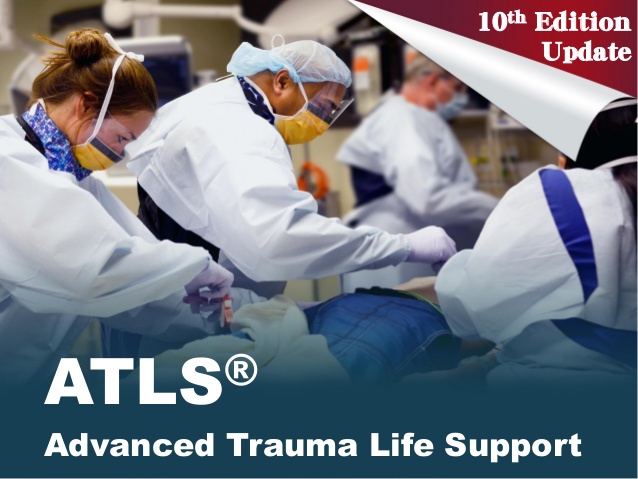 U preko 60 zemalja inicijalni pristup trauma pacijentu bazira se na 
ATLS protokolu
“ATLS” i njegov značaj u traumi
ATLS je prvi put u praksu uveden 1980-te godine uz stalni napredak i revizije protokola
Inicijalno je predstavljao protokol za hitne situacije kada su pored trauma pacijenta prisutni jedan lekar i jedna sestra dok je tokom godina zaživeo u velikom broju trauma centra kao standradni pristup trauma pacijentu
Osnovne odlike ATLS protokola su: siguran i bezbedan za trauma pacijenta, jasan, koncizan i lako savladiv od strane novih lekara u trauma timu omoćava brzo i ciljano usmeravanje zbrinjavanja i time značajno smanjenje štete nastale traumatskom povredom
ALTS
“ATLS” protokol podrazumeva sledeće komponente:
Prva – inicijalna komponenta je tzv. “primary survey” i podrazumeva da se životno ugrožavajuće povrede što pre dijagnostikuju i krene zbrinjavanje. Mnemotehnička formula ovog koraka je ABCDE
“A” airway maintenance – DISAJNI PUT
“B” breathing and ventilation – OKSIGENACIJA I VENTILACIJA
“C” circulation with bleeding control – CIRKULACIJA I KONTROLA KRVARENJA
“D” disability/neurologic assessment – STANJE SVESTI, NEUROLOŠKA PROCENA GLAZKOV KOMA SKALA (GCS)
“E” exposure and environmental control – DETALJNI PREGLED PACIJENTA
ALTS
Druga komponenta ATLS-a tzv. “ secondary survey” kada je ostvarena inicijalna stabilizacija vitalnih parametra i osnovne suportivne mere su dale pozitivan odgovor pristupa se detaljnom upoznavanju sa ličnom anamnezom pacijenta i daljim planiranjem radiološke (RTG, CT, NMR)  , laboratorijske – dopunske analize i praćenje trenda vrednosti i kliničke obrade – pozivanje konsultanata u cilju evaluacije opšteg stanja pacijenta
Treća komponenta ATLS-a tzv. “tertiary survey” podrazumeva česta uzastopna ponavljanja i stalni nadzor vitalnih parametra da bi eventualni propusti bili svedeni na minimum. Prihvatljiv propust u zbrinjavanju trauma pacijenta je svega 10% na vreme neprpoznatih znakova i pravovremeno zbrinjavanje istih
“ ZLATNI SAT”
Postoji zlatni sat između života i smrti. Ako ste kritično povređeni, vi imate manje od 60 minuta da preživite, možda nećete umreti baš tada; to može biti za  tri dana ili nekoliko sedmica kasnije - ali se u vašem telu nešto desilo što je  nepopravljivo                             R Adams Cowley
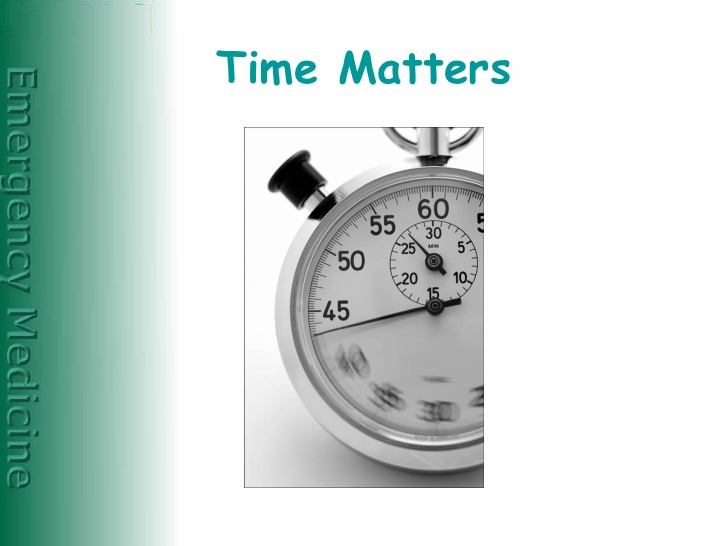 ZLATNI SAT
“ ZLATNI SAT” Prvi sat nakon traume tokom kojeg agresivna reanimacija može poboljšati šanse za preživljavanje i stabilizaciju vitalnih funkcija

Rano prehospitalno zbrinjavanje, rani transport, agresivna reanimacija i intervencije , stalna briga u JIL-u ima određenu i značajnu ulogu u sprečavanju smrti kod trauma
ATLS koncept
Zlatni sat
Povreda
Definitivno zbrinjavanje
Primarno
Transfer
Reanimacija
Re-evaluacija
Evaluacija
Sekundarna
A-B-C-D-E protokol
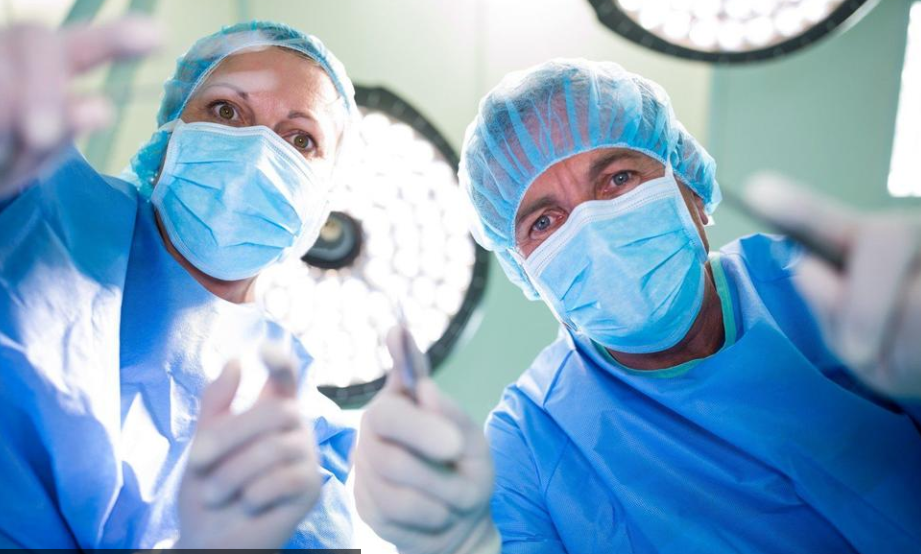 A- AirwayB- BreathingC- CirculationD- DisabilityE- Exsposure
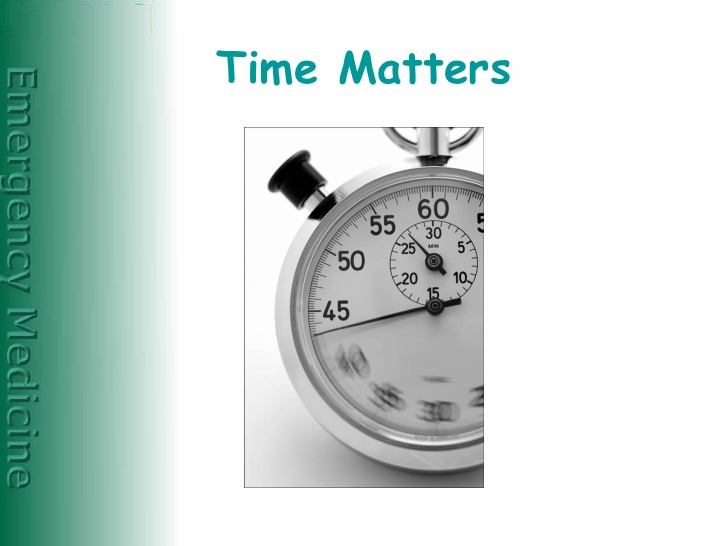 A
Procena disajnog put
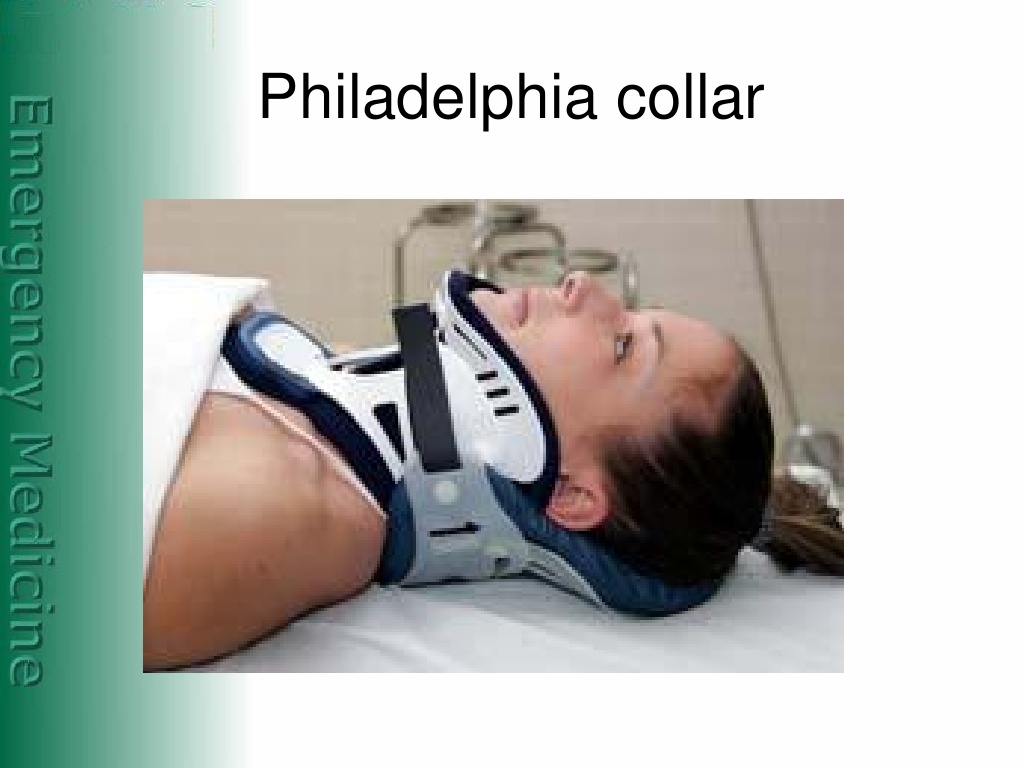 B
Procena disanja
GLEDAJ
SLUŠAJ
OSETI
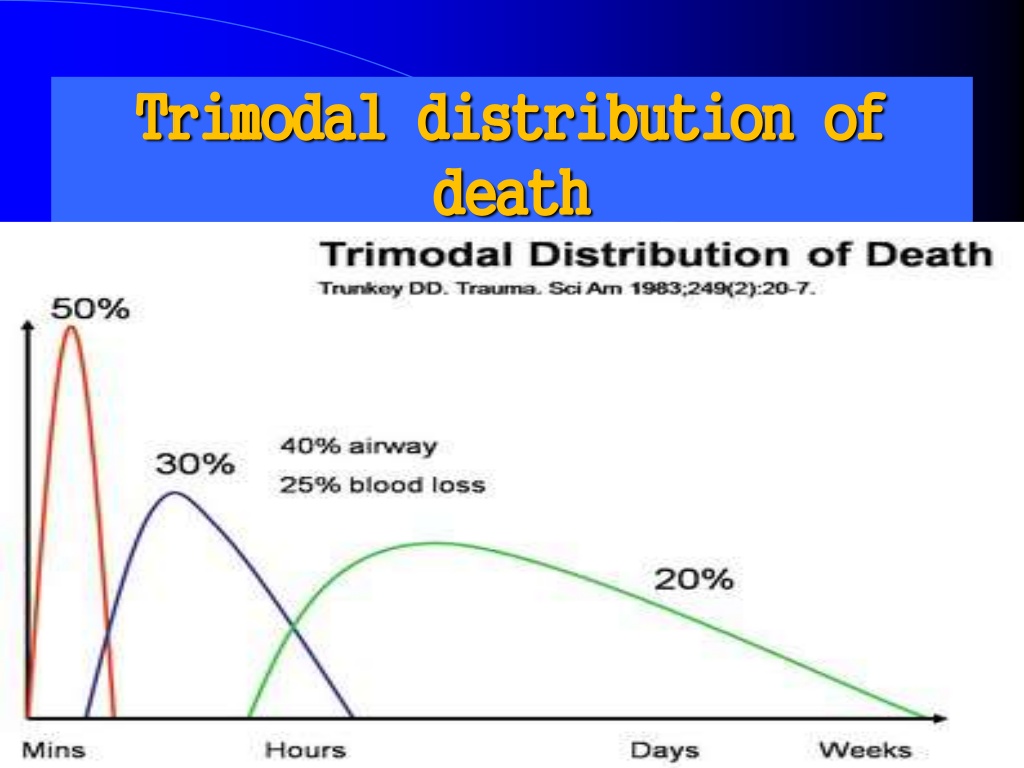 C
Kontrola cirkulacije i krvarenja
Procena hemodinamike – dijagnoza šoka i uzroka šoka


PROCENITI
PREDVIDETI 
PREVENIRARI
C
ŠOK
Neobstruktivni
Obstruktivni
Distributivni
Nedistributivni
Tenzioni pneumotorax
Tamponada
miokarda
Sepsa 
SIRS
hipovolemijski
Neurogeni
hemoragija
Anafilaksa
Treći 
prostor
Kardiogeni
C
American College of Surgeons Napredna klasifikacija gubitka krvi Advanced Trauma Life Support (ATLS)
C
Advanced Trauma Life Support (ATLS) odgovori na početnu reanimaciju tečnostima
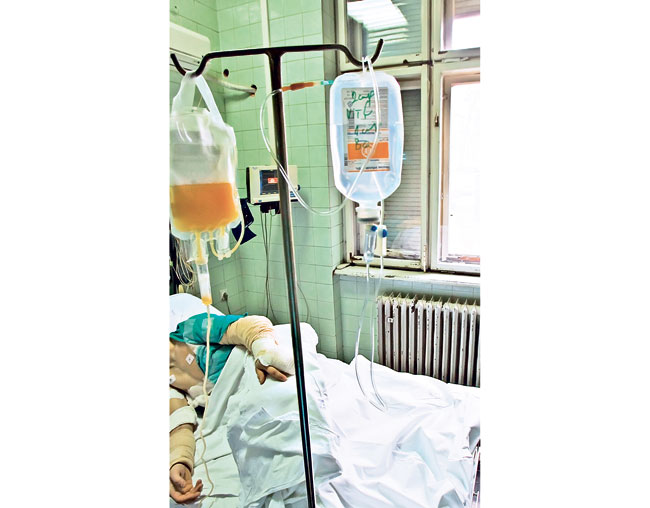 C
Fractura & Gubitak krvi
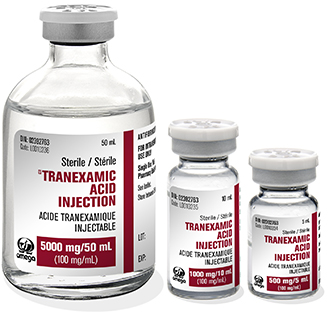 PROCENITIPREDVIDETIPREVENIRATI
D
Nesposobnost&Neurološki status
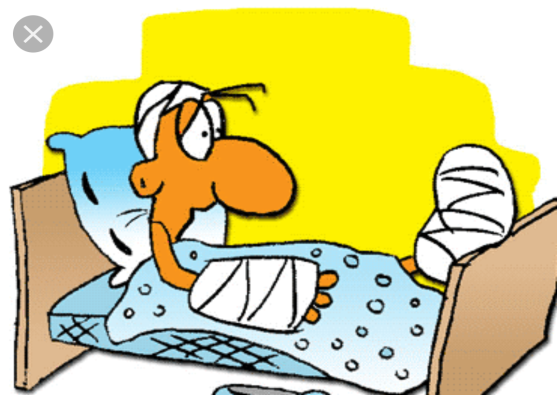 Pokretljivost ekstremiteta
E
Svlačenje-pregled od glave do pete
“ATLS” – “secondary survey”
Nakon inicijalne stabilizacije vitalnih parametra dijagnostika predstavlja sledeći važan korak jer treba biti BRZA, CILJANA i USMERENA i ničime ne ugroziti kritično obolelog pacijenta
Veliki napredak u dijagnostici trauma pacijenta zato predstavlja sve šire uvodjenje ULTRAZVUČNE dijagnostike (UZ) – sigurna i bezbedna za pacijenta jer se radi u postelji, ne zahteva pomeranje pacijenta, neškodljiva za pacijenta i osoblje JIL-a – nema zračenja, može se uzastopno ponavljati u cilju evaluacije nalaza
BRZA, CILJANA I USMEDENA
DIJAGNOSTIKA
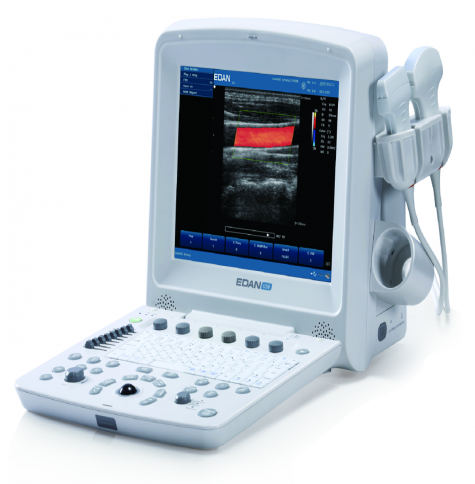 ATLS” – “secondary survey”
Značaj ultrazvučnog pregleda trauma pacijenta ogleda se u traženju “slobodne tečnosti”- krvi i zasniva se na dva široko prihvaćena protokola FAST i e- FAST 
FAST i e- FAST protokol podrazumevaju pregled u pet tačaka: “Morisonov špag” – ispod desnog rebarnog luka (DRL), “perisplenični špag” – ispod levog rebarnog luka (LRL), “daglasov špag” – perivezikularno i interintestinalno tzv najniža tačka abdomena, subksifoidno – perikardni prostor i obostrano pleuralni prostori
FAST – e FAST protokol
Najznačajnije za inicijalno zbrinjavanje trauma pacijenta
Pravilna prebolnička nega
Obučeni lekari hitne pomoći
Obučena sestra
Koordinacija između različitih specijalnosti
Zlatni sat
Brza ciljana dijagnostika
Formiranje tima za traumu
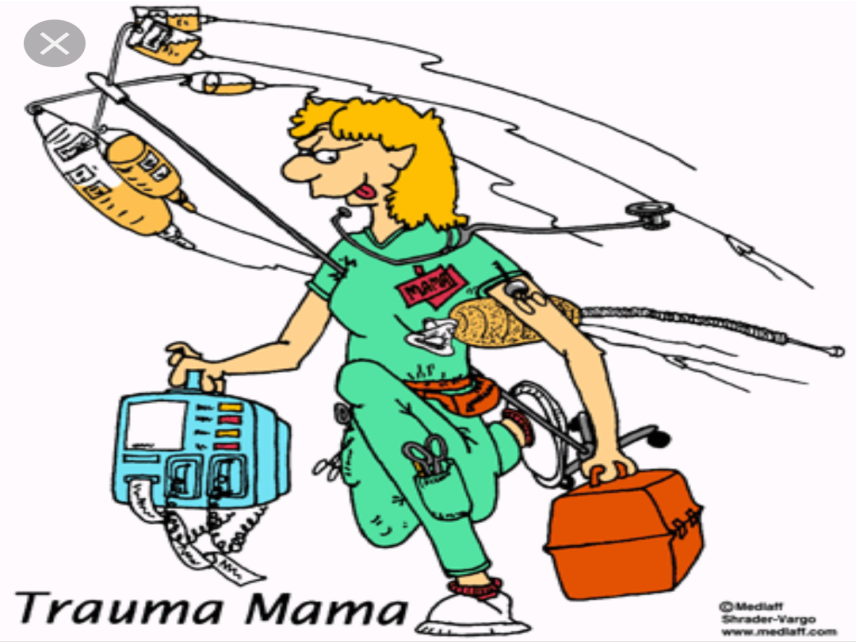 ZAKLJUČAK

Trauma je veliki izazov za zdravstveni sistem a posebno za tim koji je zbrinjava.
Zato je potrebna stalna edukacija i obnavljane znanja.

Trauma je jedan od vodećih uzroka smrtnosti kod osoba mlađih od 40 god.,
kao i glavni uzrok  invaliditeta i ostalih posledica u svim zemljama sveta.

Pridržavanje standardnih smernica u inicijalnom zbrinavanju traumatizovanog 
pacijenta  povećava stopu preživljavanja,smanjuje mogućnost komplikacija,
ubrzava oporavak i rehabilitaciju i smanjuje invalidnost pacijenta.

Veoma je važna najava od strane hitne službe o dolasku traumatizovanog
pacijenta što doprinosi skraćenju vremena za zbrinjavanje.

Traume su jedino stanje u medicini kod kojih je lečenje važnije od postavljanja 
konačne dijagnoze.
LITERATURA
1.Ojaghihaghighi S, Lombardi KM, Davis S,et al. Diagnosis of Traumatic Eye Injuries With Point-of-Care Ocular
  Ultrasonography in the Emergency Departmen. Ann Emerg  Med  2019;74:365.
 
2.Trent SA, Kaji AH, Carlson JN, et al. Video Laryngoscopy Is Associated With First-  Pass Success in Emergency Departmen
 Intubations for Trauma Patients: A Propensity Score Matched Analysis of the National Emergency Airway Registry.Ann
Emerg Med 2021; 78:708.
 
3.Velopulos CG, Shihab HM, Lottenberg L, et al. Prehospital spine immobilization/spinal motion restriction in penetrating
trauma: A practice management guideline from the Eastern Association for the Surgery of Trauma(EAST). J Trauma Acte 
Care Surg 2018; 84:736.
 
4.Аmerican College of Surgeons Committee on Trauma.ATLS  Student Manual  10th  Edition. Chicago, IL: American 
College of Surgeons; 2018
 
5. Stanisavljevic J,Hadžibegović  A, Stojadinović M  et al.Ultrazvuk u traumi – FAST protokol. SJAIT 2019; 41:87-96.